Arithmétique – Partie 2
PGCD de deux nombres entiers naturels
Le Théorème de Bézout
Le Théorème de Gauss
Les nombres premiers
Exemples
1 PGCD(30 , 75) = PGCD(75 , 30) = 15
2 PGCD(– 24 , – 18) = PGCD(24 , 18) = 6
3 PGCD(82 , 0) = 82
4 PGCD(30 , 5) = 5 car 30 est un multiple de 5.
5 PGCD(240 , 180) = 10 PGCD(24 , 18) = 60
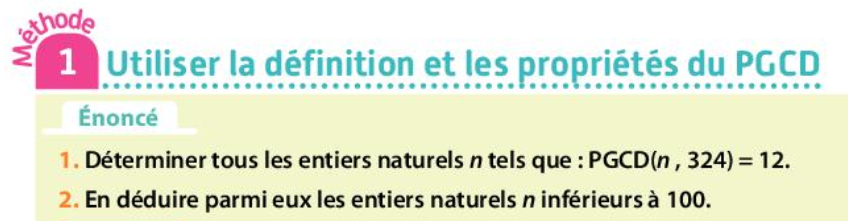 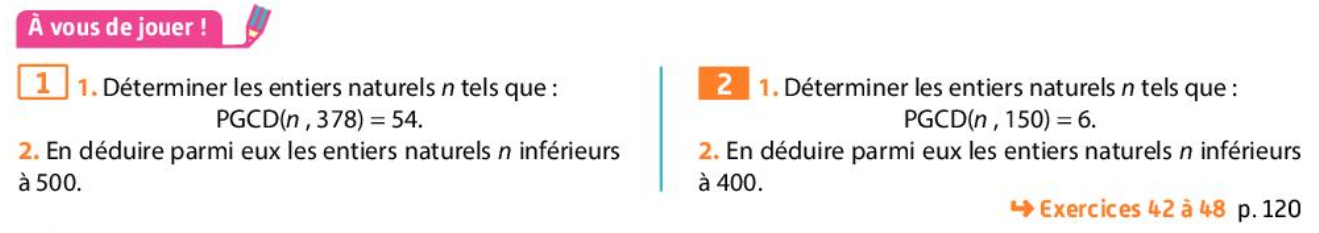 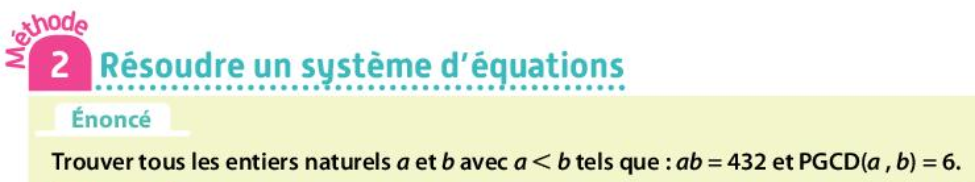 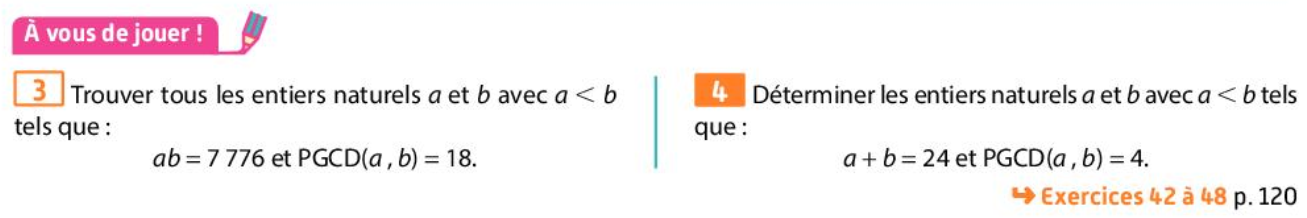 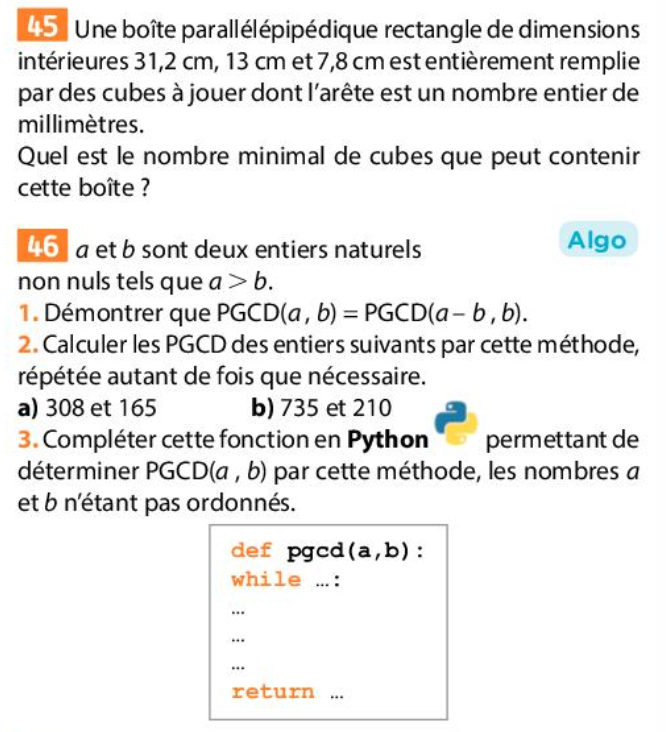 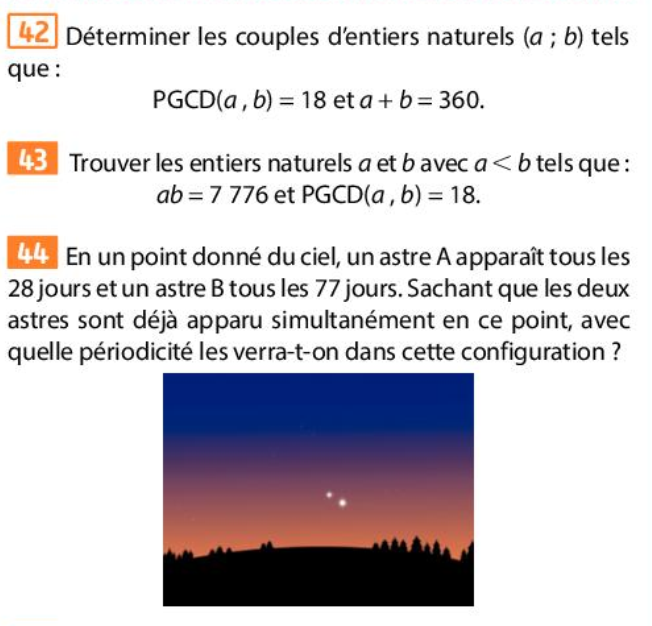 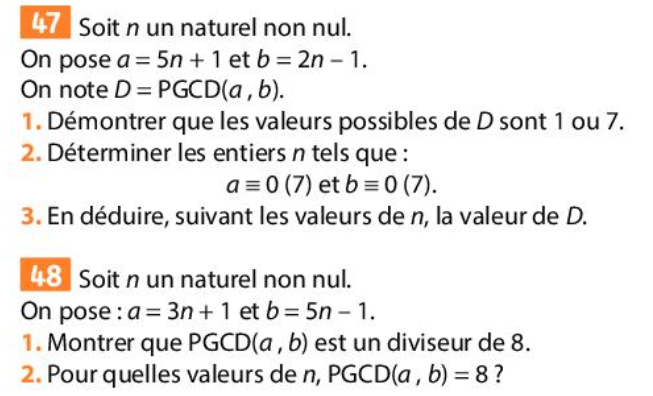 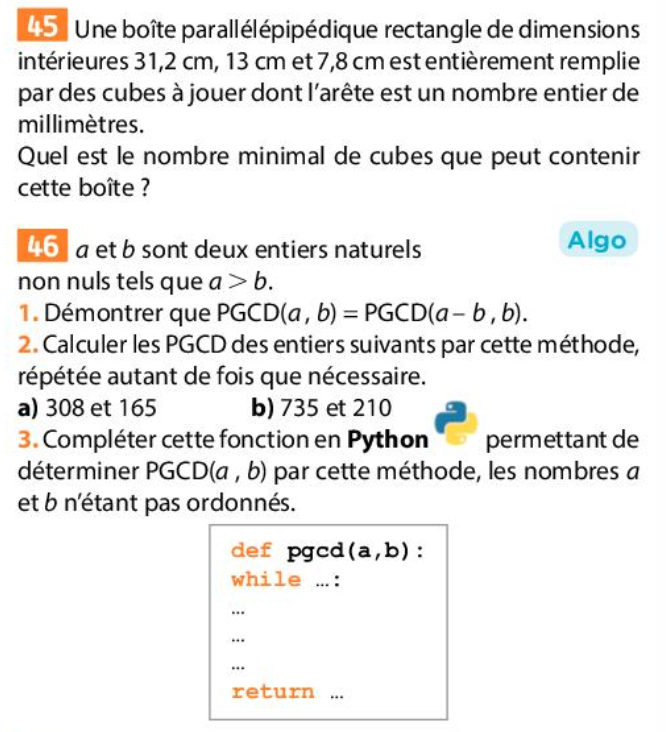 Algorithme d'Euclide
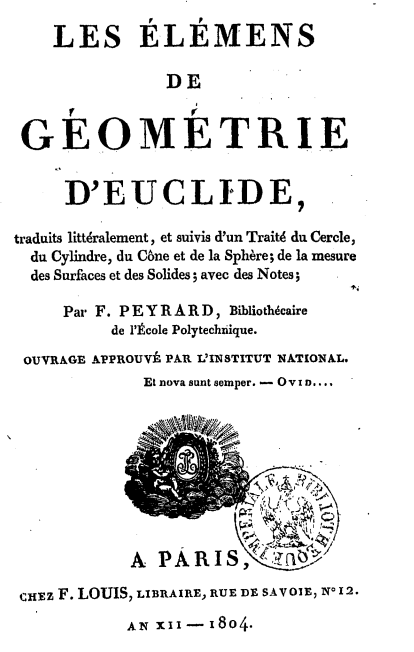 C’est avec Euclide d'Alexandrie (-320? ; -260?), que les théories sur les nombres premiers se mettent en place.

 Dans « Les éléments » (livres VII, VIII, IX), il donne des définitions, des propriétés et démontre certaines affirmations du passé, comme l’existence d’une infinité de nombres premiers.

« Les nombres premiers sont en quantité plus grande que toute quantité proposée de nombres premiers ».
Il présente aussi la décomposition en facteurs premiers liée à la notion de PGCD.
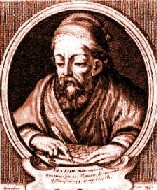 Exemple: Recherche de PGCD par l'algorithme d'Euclide
Déterminer le PGCD de 252 et 360.
donc PGCD(252 ; 360) = 36.
Le dernier reste non nul est 36
En effet, d'après la propriété précédente :

PGCD(252 ; 360) = PGCD(252 ; 108) = PGCD(108 ; 36) = PGCD(36 ; 0) = 36

Il est possible de vérifier le résultat à l'aide de la calculatrice :
Avec une TI 83 :
Touche "MATH" puis menu "NBRE"
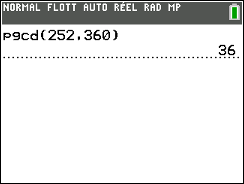 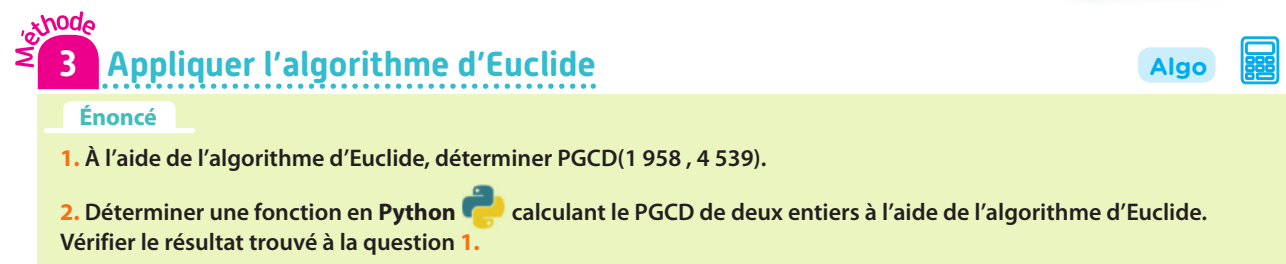 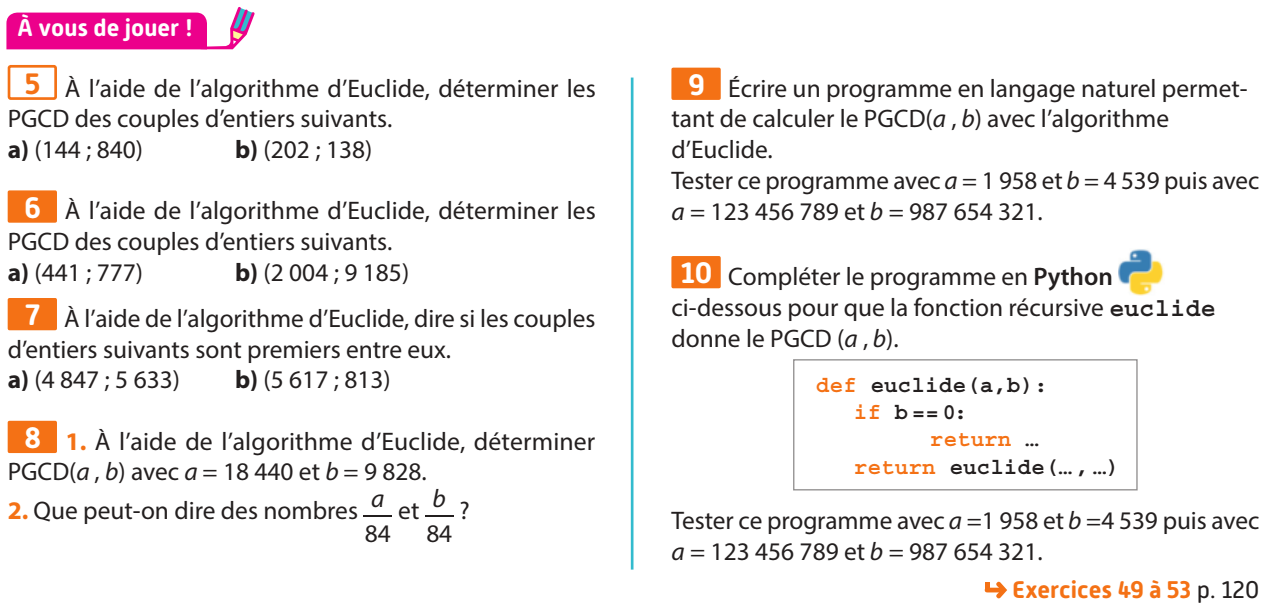 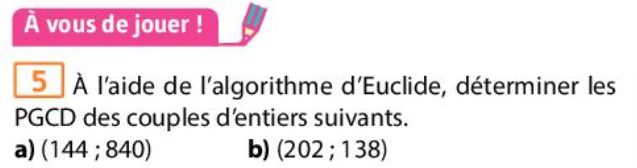 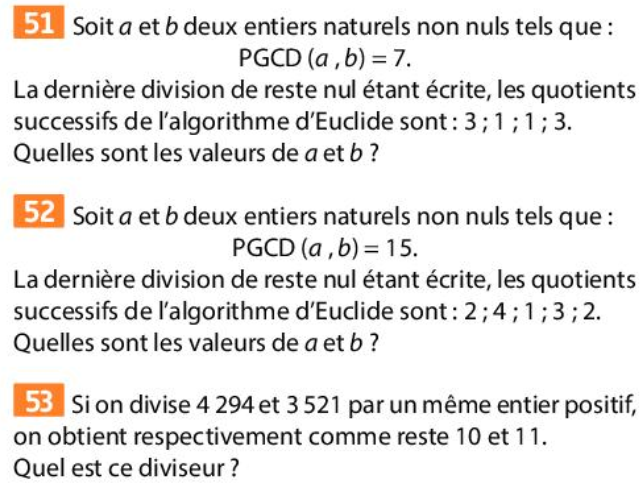 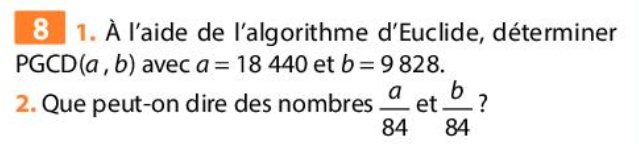 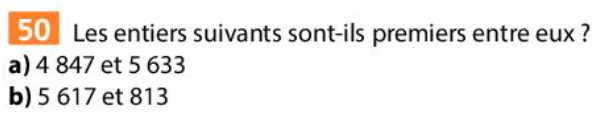 Théorème de Bézout et théorème de Gauss
Théorème de Bézout
 
Propriété (Identité de Bézout) 
	Soit a et b deux entiers naturels non nuls et d leur PGCD.
	Il existe deux entiers relatifs u et v tels que au + bv = d.
 
Démonstration :
Propriété (Identité de Bézout) 
	Soit a et b deux entiers naturels non nuls et d leur PGCD.
	Il existe deux entiers relatifs u et v tels que au + bv = d.
Démonstration :
Théorème de Bézout 
	Soit a et b deux entiers naturels non nuls.
	a et b sont premiers entre eux si, et seulement si, il existe deux entiers relatifs u et v tels que au + bv = 1.
Démonstration :
Méthode : Démontrer que deux entiers sont premiers entre eux
 
Démontrer que pour tout entier naturel n, 2n + 3 et 5n + 7 sont premiers entre eux.
D'après le théorème de Bézout, avec les coefficients 5 et -2, on peut affirmer que  2n + 3 et 5n + 7 sont premiers entre eux.
Démonstration :
Exemple :
admet des solutions car
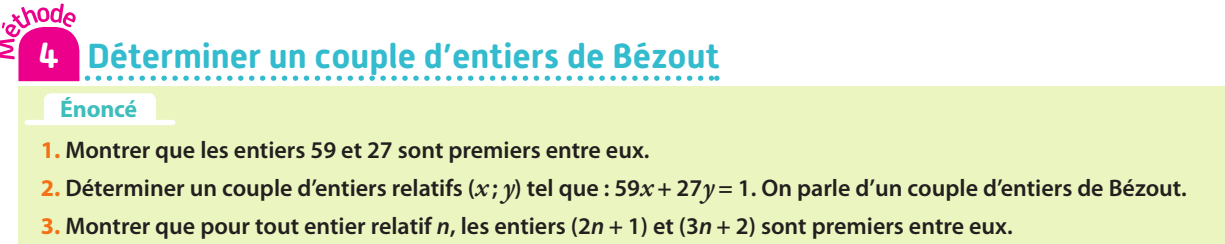 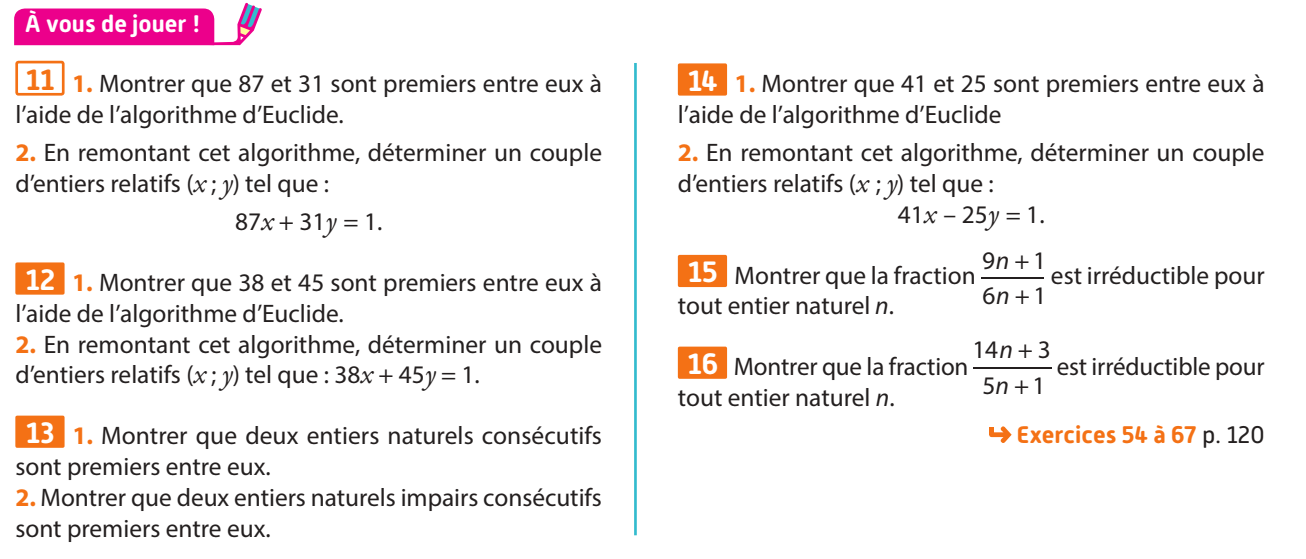 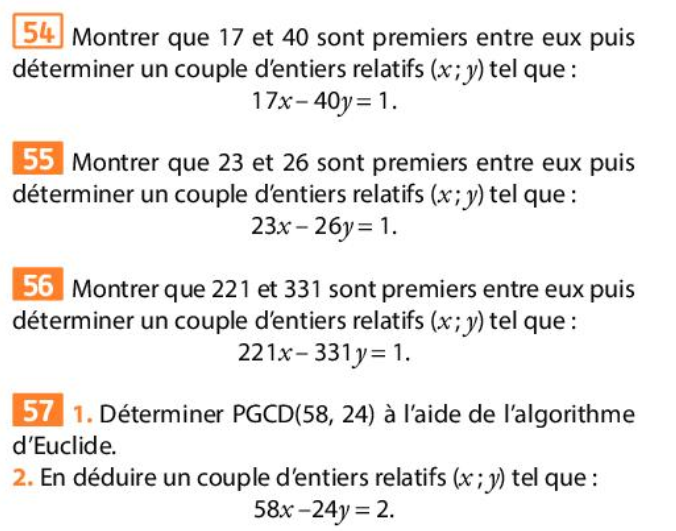 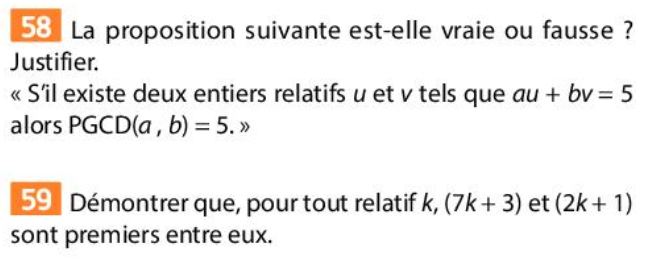 Théorème de Gauss 
 
 
Théorème de Gauss 
	Soit a, b et c trois entiers naturels non nuls.
	Si  a divise bc   et si  a et b sont premiers entre eux  alors
a divise c.
Démonstration :
Corollaire
	Soit a, b et c trois entiers naturels non nuls.
	Si   a et b divise c   et si   a et b sont premiers entre eux   alors   ab divise c.
Démonstration :
a et b divise c donc il existe deux entiers k et k' tel que c = ka = k'b. Et donc a divise k'b.
a et b sont premiers entre eux donc d'après le théorème de Gauss, a divise k'.
Il existe donc un entier k'' tel que k' = ak''.
Comme c = k'b, on a c = ak''b = k''ab
Et donc ab divise c.
Exemple :
6 et 11 divisent 660, 
6 et 11 sont premiers entre eux,
donc 66 divise 660.
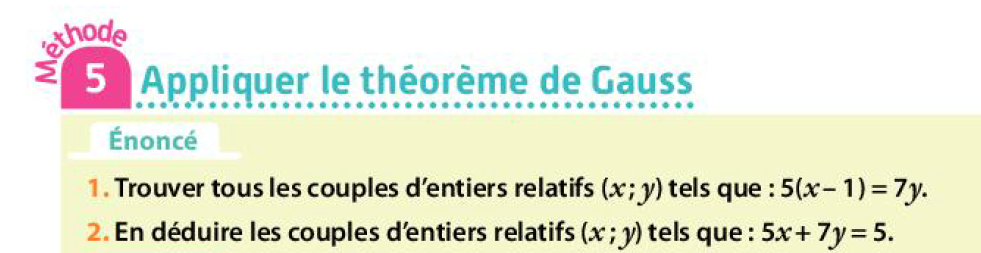 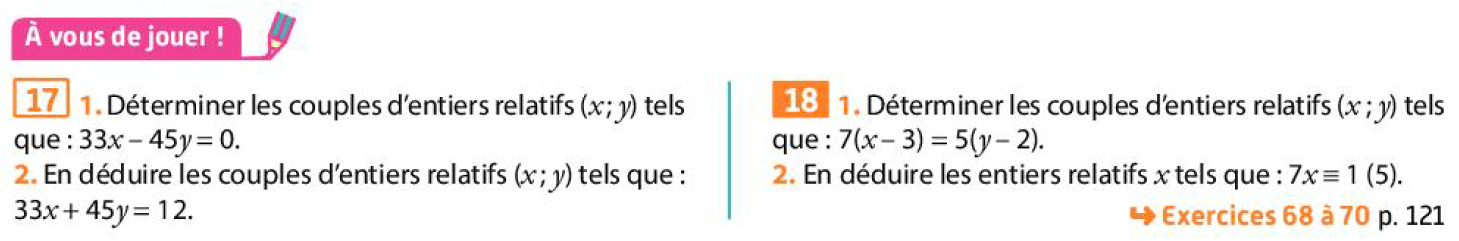 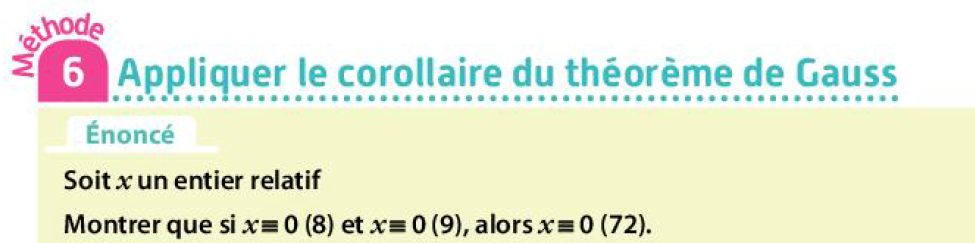 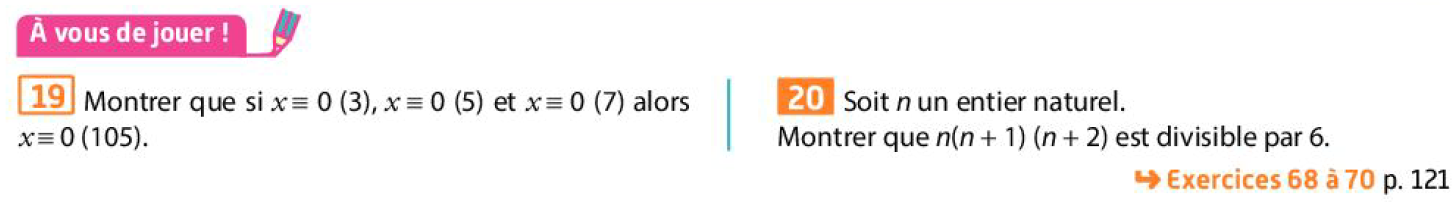 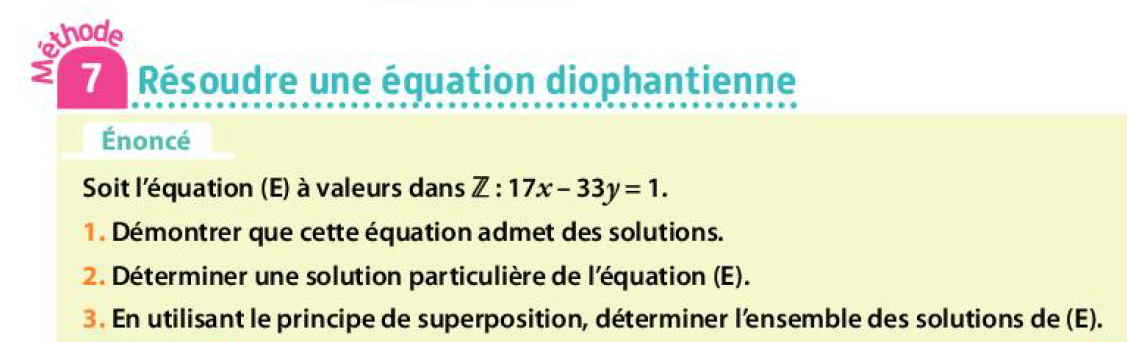 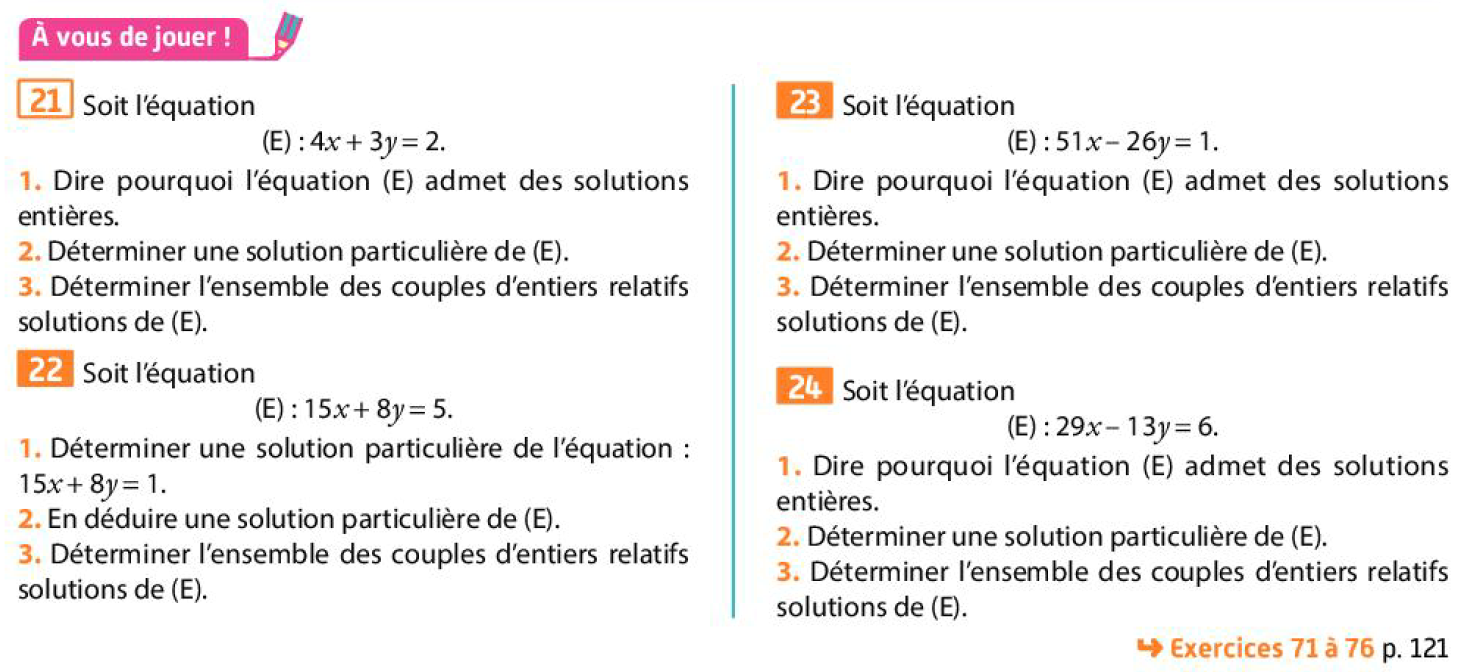 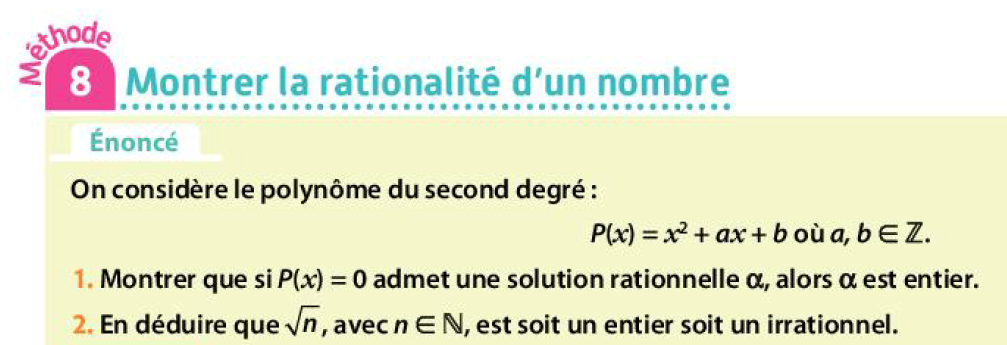 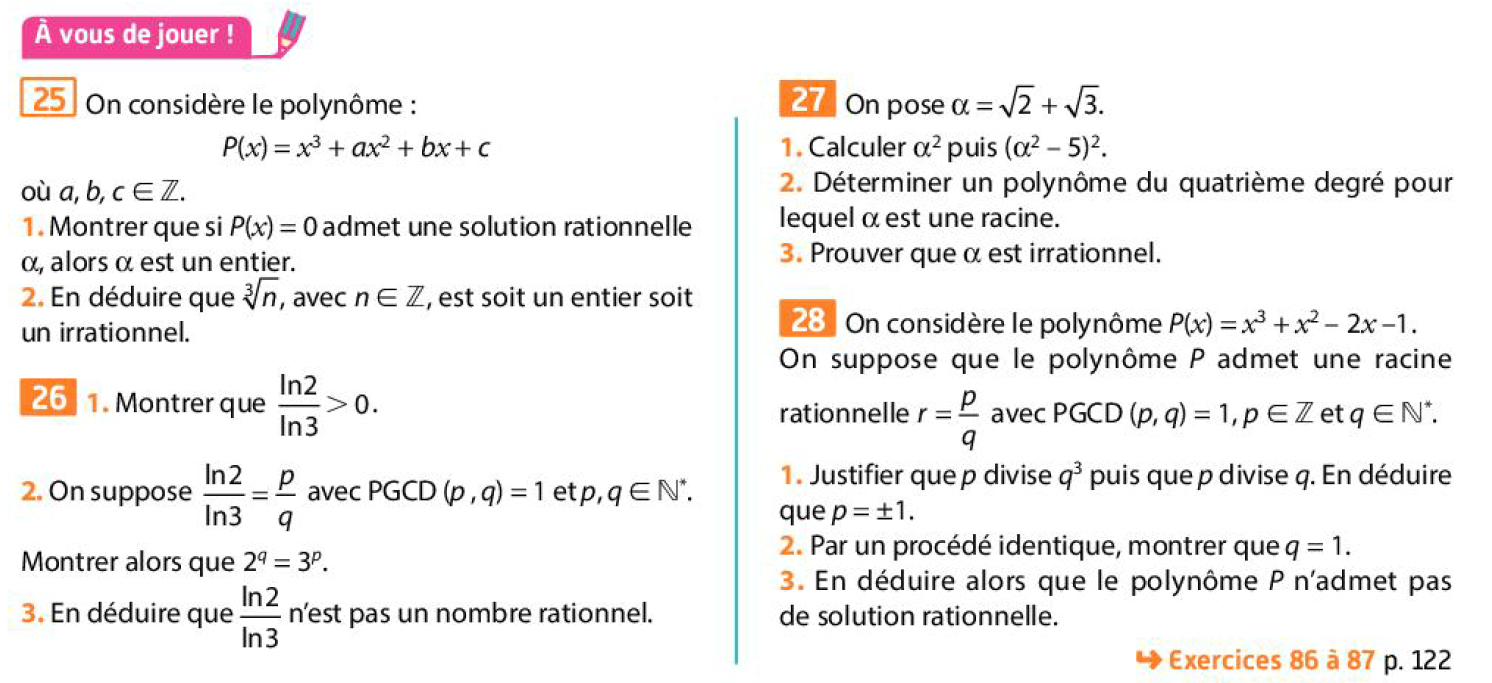 Nombres premiers
 
Problème 4 : Trouver les premiers nombres premiers (livre page 77)
Les plus anciennes traces des nombres premiers ont été trouvées près du lac Edouard au Zaïre sur un os (de plus de 20000 ans), l’os d’Ishango, recouvert d’entailles marquant les nombres premiers 11, 13, 17 et 19. 
Est-ce ici l’ébauche d’une table de nombres premiers ou cette correspondance est-elle due au hasard ?
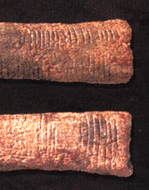 Définition et propriétés
 
Définition 
	Un nombre entier naturel est premier s'il possède exactement deux diviseurs positifs distincts 1 et lui-même.
 
Exemples et contre-exemples :
2, 3, 5, 7 sont des nombres premiers.
6 n'est pas un nombre premier car divisible par 2 et 3.
1 n'est pas un nombre premier car il ne possède qu'un seul diviseur positif.
 
Liste des nombres premiers inférieurs à 100 :
2  3  5  7  11  13  17  19  23  29  31  37  41  43  47  53  59  61  67  71  73  79  83  89  97
Soit E l'ensemble des diviseurs de n autre que 1 et n. 
Cet ensemble est non vide car n n'est pas premier donc E admet un plus petit élément noté p.
p est premier car dans le cas contraire, p admettrait un diviseur autre que 1 et p.
Ce diviseur serait plus petit que p et diviserait également n ce qui contredit le fait que p est le plus petit élément de E.
On peut écrire que n = pq avec p < q car p est le plus petit élément de E.